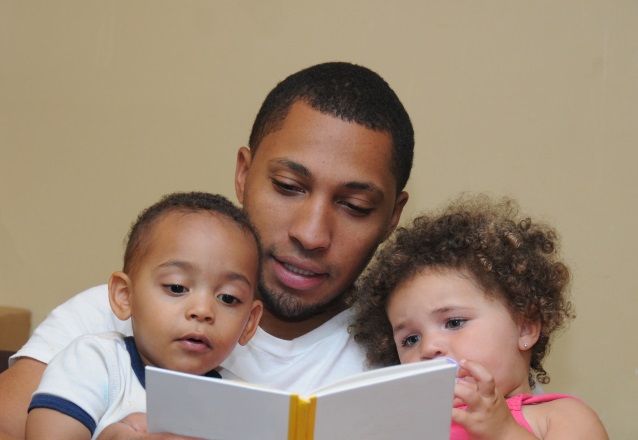 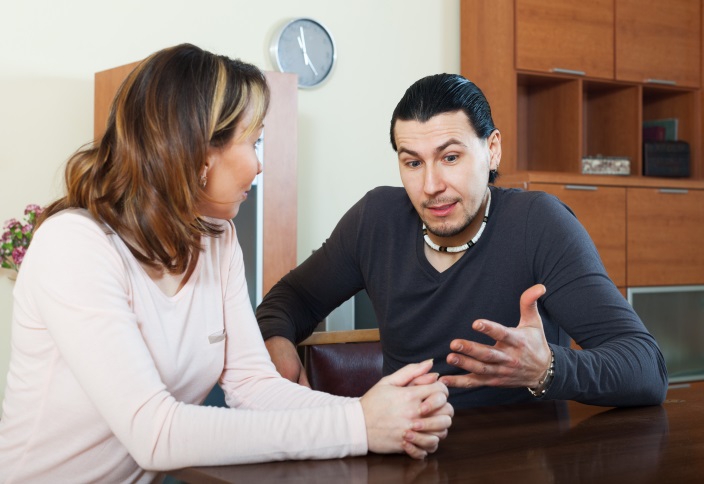 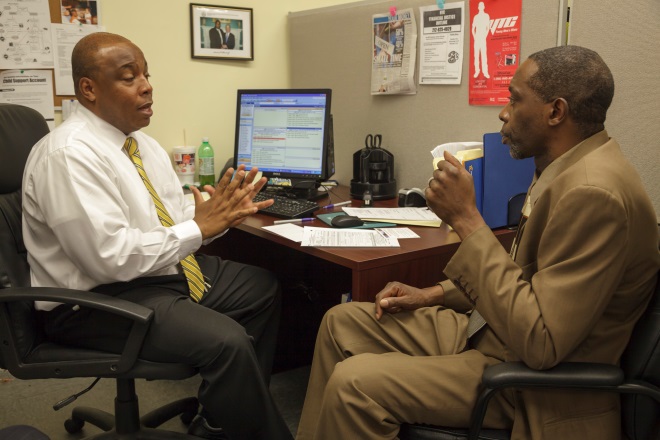 Building Bridges and Bonds (B3): 
An introduction
[Presentation location]
 [Presentation date]
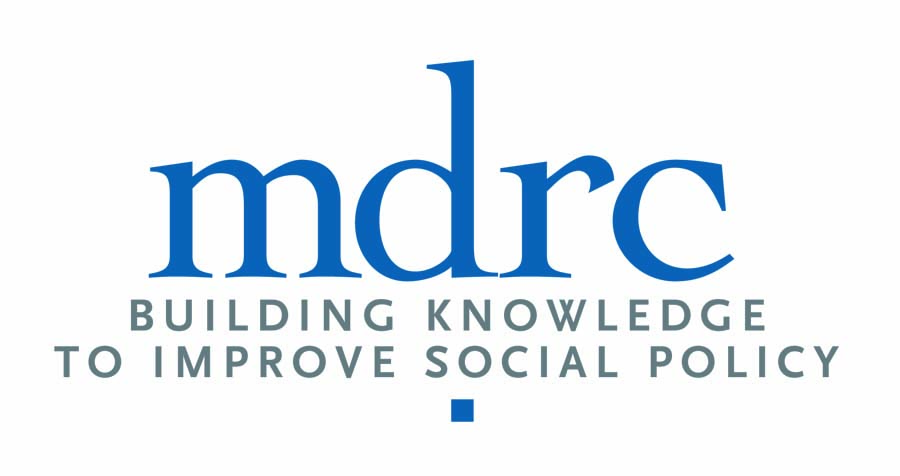 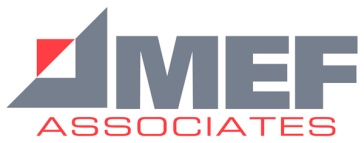 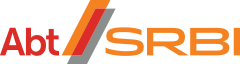 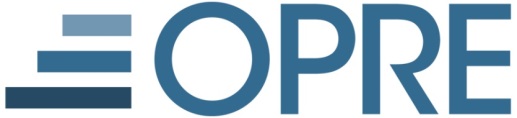 (Confirm ABT logo)
Building Bridges and Bonds (B3)
A rigorous, multi-site study testing innovative services offered by fatherhood programs




An opportunity for the fatherhood and research communities to produce new evidence about specific service approaches
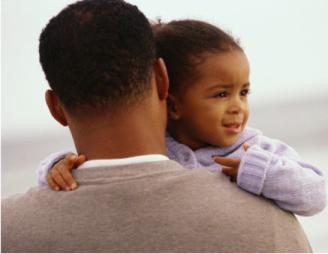 Study goals
Provide evidence about effective strategies
Focus on individual program components
Test program impacts in three areas
Parenting and co-parenting interventions
Employment services
Participant recruitment and engagement strategies
Why B3?
Fathers play a unique role in children’s lives
However, they may face barriers to positive involvement with their children
Improving outcomes for low-income fathers and children is a high priority for policymakers
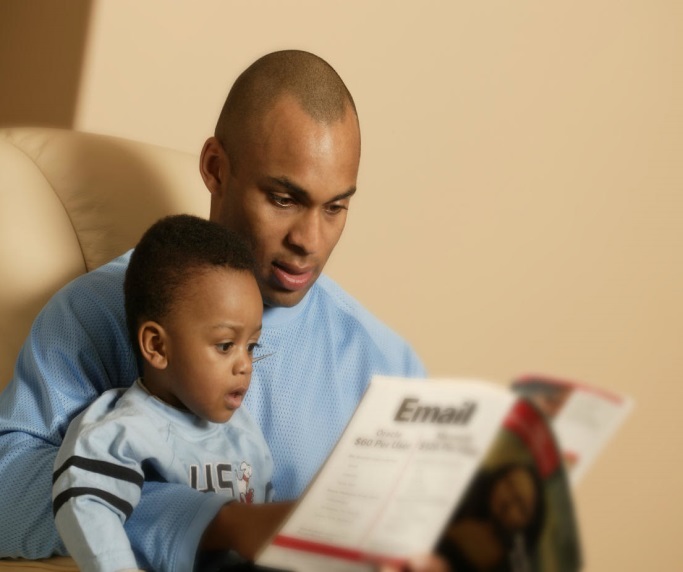 Programs use a number of promising approaches, but there is a limited evidence base
Complementary studies
B3 is one of several studies providing this evidence
Others include
The Parents and Children Together: Focuses on “whole package” of Responsible Fatherhood programs
Fatherhood Research and Practice Network: Supports evaluations of several promising approaches to services for fathers
B3 complements these studies with its focus on individual components
Study team
Sponsored by the Administration for Children and Families’ Office of Planning, Research and Evaluation within the U.S. Department of Health and Human Services

Conducted by 
MDRC, in partnership with
MEF Associates
Abt SRBI
Leading experts in the field
Study components
Impact analysis: What results do the services produce?
Measures effects of program components on participant outcomes
Uses random assignment 
Focuses on relatively short-term outcomes 

Implementation analysis: How are impacts achieved?
Gives context to impact analysis findings
Describes program participants, how program services were delivered, and any challenges faced along the way
Impact analysis
Sample research questions
Does a focused co-parenting model help fathers spend more and better time with their children?
Do enhanced employment services increase work and earnings?
Can behavioral interventions increase participant engagement in program services?
Sample data sources
Participant surveys 
Federal administrative data (new hires, child support)
Program management information systems (MIS) data
Implementation analysis
Sample research questions
What are the characteristics of participating fathers? 
What services are offered and to what extent are they used?
How are services perceived by participants and staff or partners in the community?

Sample data sources
Program management information systems (MIS) data
On-site interviews with program staff and participants 
Participant surveys
Random assignment
The most rigorous and reliable method for demonstrating program effects
Program participants are randomly assigned to one of two groups
Group 1: Receives program services, including the component intervention being tested
Group 2: Receives program services, but not the component intervention being tested

The difference in the outcomes of the two groups shows the intervention’s impact
Random assignment
Individuals are assigned to the groups randomly



The two groups will have similar characteristics on average, at enrollment
We can be confident that any differences in outcomes are attributable to the program
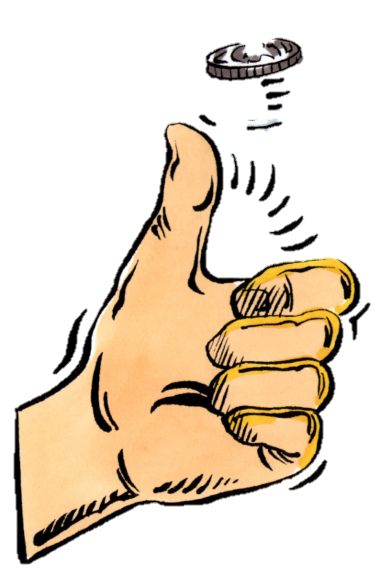 Random assignment
Placeholder for suggested chart/graph to explain random assignment
Impact of enhanced intervention
Earnings
Enhanced intervention
Standard intervention
Enrollment
Month 2
Month 4
Month 6
Month 8
Random assignment
Placeholder for suggested chart/graph to explain random assignment
Without a comparison, Method 3 might appear to be the most effective.
Random assignment procedures
Participants meet program criteria
Participants give consent
Placeholder – to be updated as study team learns more about program flows
Baseline data collected
Random Assignment
Group 2
Program services excluding component intervention being tested
Group 1
Program services including component intervention being tested
Example: co-parenting intervention
Participants enroll
Placeholder example – example of interventions to be updated as the study design process progresses
Parenting workshop during group sessions PLUS intensive co-parenting curriculum
Fatherhood workshop covering multiple topics
[Speaker Notes: Intervention shown in slide is for example purposes only – we have not decided what interventions we will be testing. [For webinar, add in the notes some possibilities to run through. For site visits there will be a slide.]]
Program services to be studied
Three areas will be tested
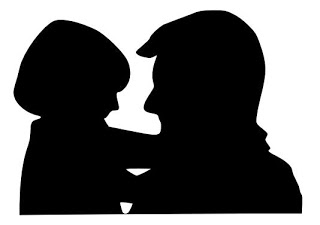 Parenting/co-parenting component(s) 
Employment services component(s)
Recruitment and engagement
Design process
Considering evidence-based or promising interventions
Also seeking to identify promising strategies fatherhood programs use
Each component likely to be tested at multiple program sites
Expect six programs will be chosen as study sites
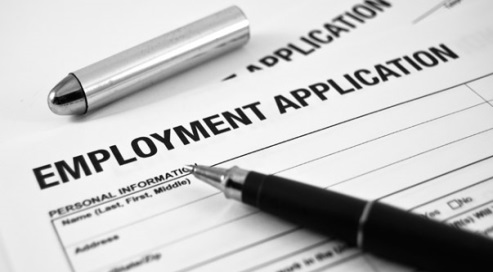 Program services to be studied
Sample parenting/co-parenting interventions
A……
B……
C……
Sample employment services interventions
D……
E……
F……
Placeholder slide – potential interventions to be filled in as the study design process progresses
Program recruitment & engagement
Participant recruitment and engagement are challenging for many fatherhood programs
B3 seeks to 
Identify and test new approaches in this area
Apply learnings from behavioral economics 

The study team will help sites
Identify current challenges
Develop and quickly test new strategies 
Use internal data to assess and refine enhancements
Study implementation
Sample designs
Site already implementing strategy to be studied
Program recruits additional participants to a second group that gets some services but not the strategy being tested
Site not yet implementing strategy to be studied 
Program provides half their participants with the intervention services as an enhancement to their existing program
Study sites will be provided with resources to expand recruitment and/or add enhancements
Benefits of participation
Program funding to support enhanced services and/or increased recruitment
Expert technical assistance on 
Participant recruitment and engagement,
Program service being tested, and 
Study procedures

Contribution to a growing evidence base that will help programs serve disadvantaged fathers more effectively
Program-specific findings
Increased visibility as part of a national study
Study team responsibilities
Visit organizations to learn about program operations and brainstorm study options
Facilitate meetings to design and plan study implementation
Provide funding and other resources to support program enhancements and research activities
Train and support program staff on study procedures
Analyze data and produce reports
Provide ongoing technical assistance to achieve highest-quality program enhancement and research procedures
Study site characteristics
Programs funded through OFA Responsible Fatherhood grants and other sources
Demonstrated experience running strong fatherhood programs
Operating a strategy to be tested, or willing to implement new program enhancements
Capacity to recruit and serve at least 500 fathers over 18 months
Open to implementing evaluation processes, including random assignment
Study timeline
2015-2016: Site recruitment
2016-2017: Enrollment of fathers into the evaluation; sites receive evaluation support
2017: Implementation study report
2018: Impact study report
2019: Final synthesis report
Contact information
[Placeholder to include contact information of presenters]




NOTE: The Paperwork Reduction Act Statement: This collection of information is voluntary and will be used to gather preliminary information about the fatherhood field and explore with fatherhood programs the research questions that are of interest and the design options that are feasible. An agency may not conduct or sponsor, and a person is not required to respond to, a collection of information unless it displays a currently valid OMB control number. Send comments regarding this burden estimate or any other aspect of this collection of information, including suggestions for reducing this burden to Anna Solmeyer; anna.solmeyer@acf.hhs.gov; Attn: OMB-PRA (0970-0356).